Luyện tập (T.98)
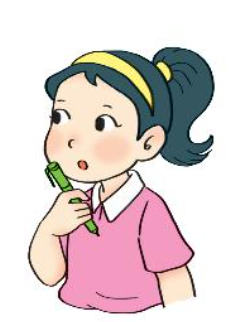 1
Bạn Mai đã thực hiện một số phép tính như sau:
527
  51
759
231
656
  42
421
  70
-
+
+
-
698
451
476
980
3
9
A.             B.               C.               D.
Trong các phép tính trên, phép tính nào sai?
Em hãy giúp Mai sửa lại phép tính sai cho đúng
2
Số  ?
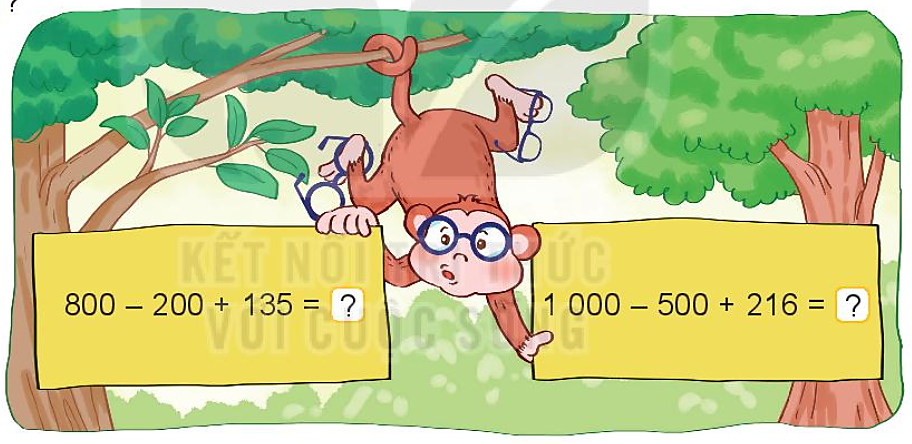 ?
?
800 – 200 + 135 =
1000 – 500 + 216=
735
716
3
Có hai đội công nhân sửa đường. Đội Một sửa được 850m đường. Đội Hai sửa được ít hơn đội Một 70m đường. Hỏi đội Hai sửa được bao nhiêu mét đường?
Tóm tắt:
Đội Một: 850 m đường
Đội Hai sửa ít hơn đội Một: 
70 m đường
Đội Hai: ... m đường?
Bài giải
Đội Hai sửa được số mét đường là:
                 850 – 70 = 780 (m)
Đáp số: 780 m đường
6
2
3
4
600 - 200
900 +100
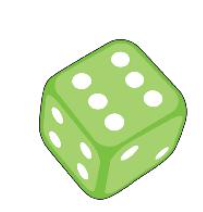 400
1000
928
510
3
4
6
5
527
401
870
360
420
  70
537
  94
350
  64
748
735
590
  80
143
619
882
634
730
150
575
  35
362
  34
+
-
+
-
+
-
-
+
-
+
-
+
490
443
414
13
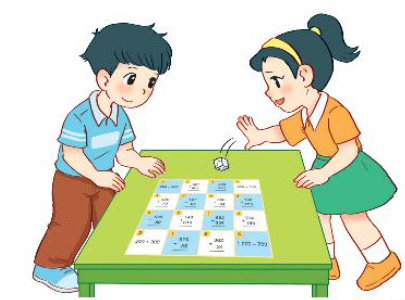 5
2
1
4
400 + 300
1000 - 700
510
762
248
880
3
1
6
5
700
540
300
396
[Speaker Notes: Thầy cô click vào ô màu vàng để hiện kết quả phép tính]